Mechanical Stratigraphy of the Monterey Formation and Relationship with Sedimentary Cycles, Montaña de Oro, California
Thesis Proposal by Heather Strickland
Committee Members: 
Prof. Richard Behl, CSULB
Dr. Michael Gross Shell E & P
 Prof. Tom Kelty, CSULB
Biography
Education:
BS Geology CSULB: May 2011
MS Geology CSULB: Expected Summer 2013

Work Experience
Shell E & P, Structure Research Team:             Summer Intern 2012
Occidental Petroleum Incorporated: 
    Geotechnical Intern, May 2010 – January 2012
Mechanical Stratigraphy
Defn: subdivision of rock section into discrete units
Defined by structures, deformational style or mechanical properties

Mechanical units are defined by mechanical layer boundaries
Can be defined at different scales
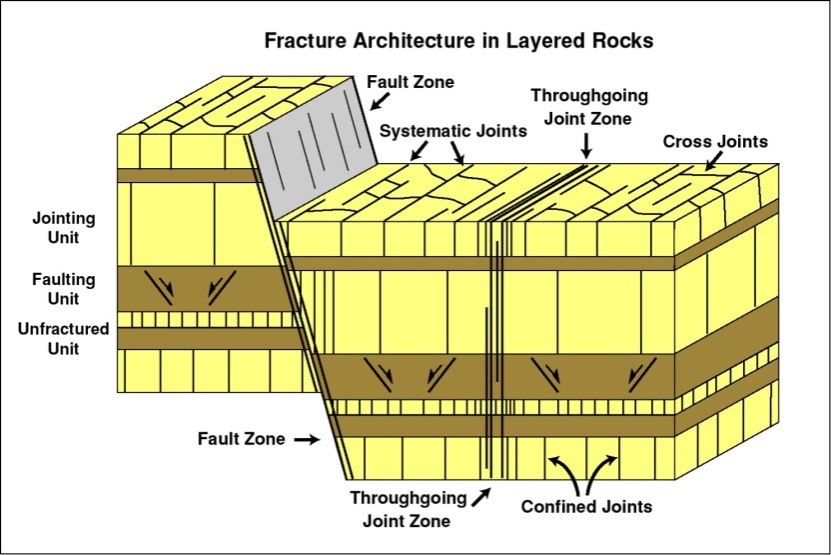 Gross & Ayal (2007)
Hypotheses
Lithology and bed thickness controlled by sedimentary cycles affect fracture densities and dimensions

Mechanical units are partially controlled by stacking patterns within sedimentary cycles

Dimensions of fractures and thickness of mechanical layer boundaries have a scalable relationship
Thesis Deliverables
Map and define mechanical units at different scales
Measure and define fracture architecture and geometry within mechanical units
Quantify cyclic and secular variation in lithologic composition
Correlate variation in stratigraphic architecture and position in sedimentary cycles to fracture densities and dimensions
Industry Significance
Connectivity of natural fractures increase permeability
High production zones for hydrocarbons
Pathways for water to wellbore
Understanding mechanical boundaries are important to induced hydraulic fracturing
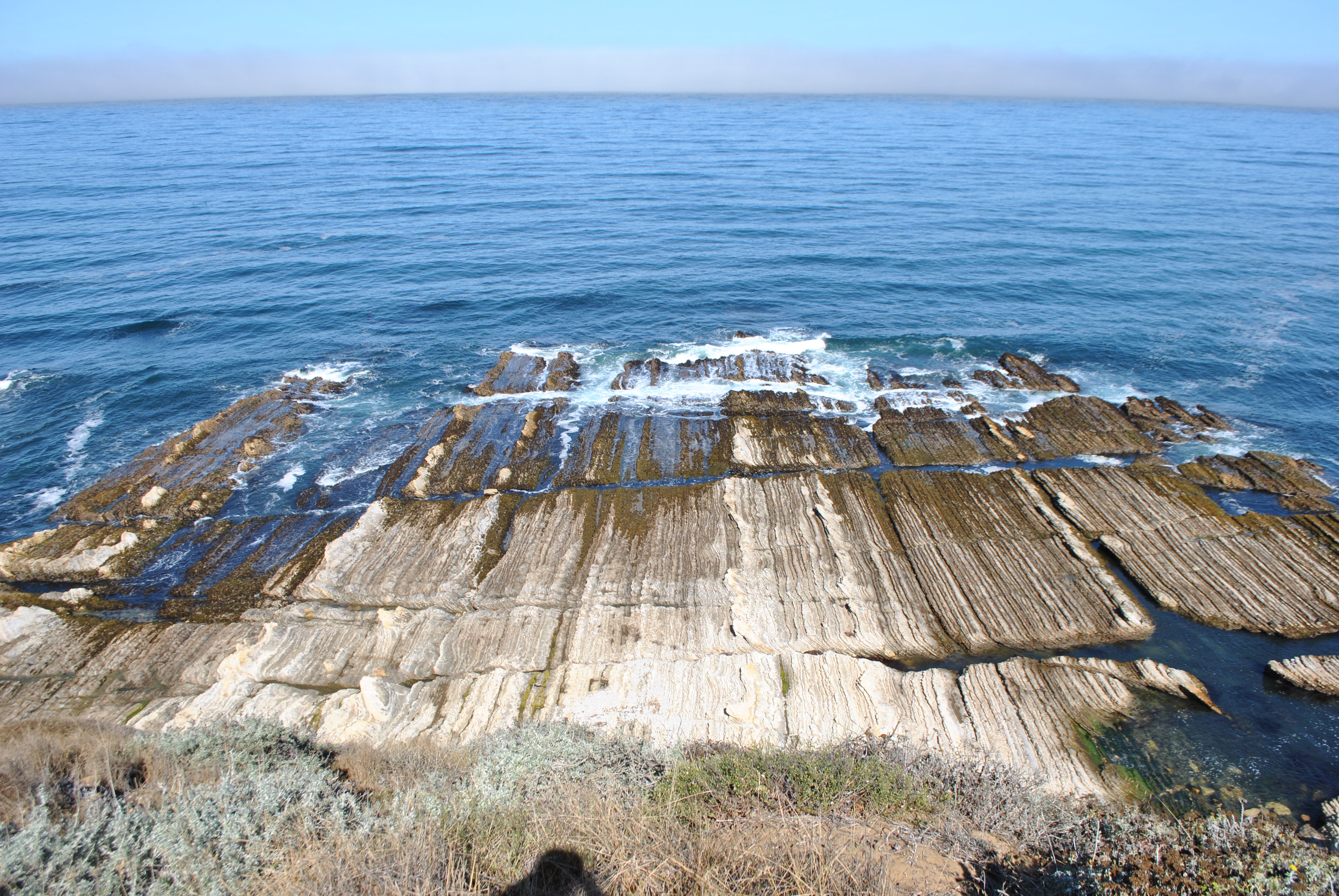 N
Location: Montaña de Oro
Montaña de Oro
State Park
Southern-central California

On the western edge of the Pismo & Huasna basins

Sediments part of the Miguelito Member of the Pismo Formation
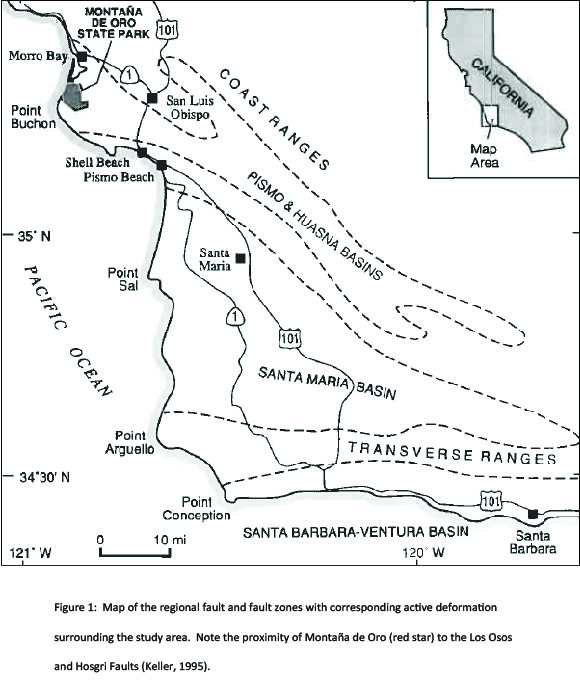 Modified from Keller (1996)
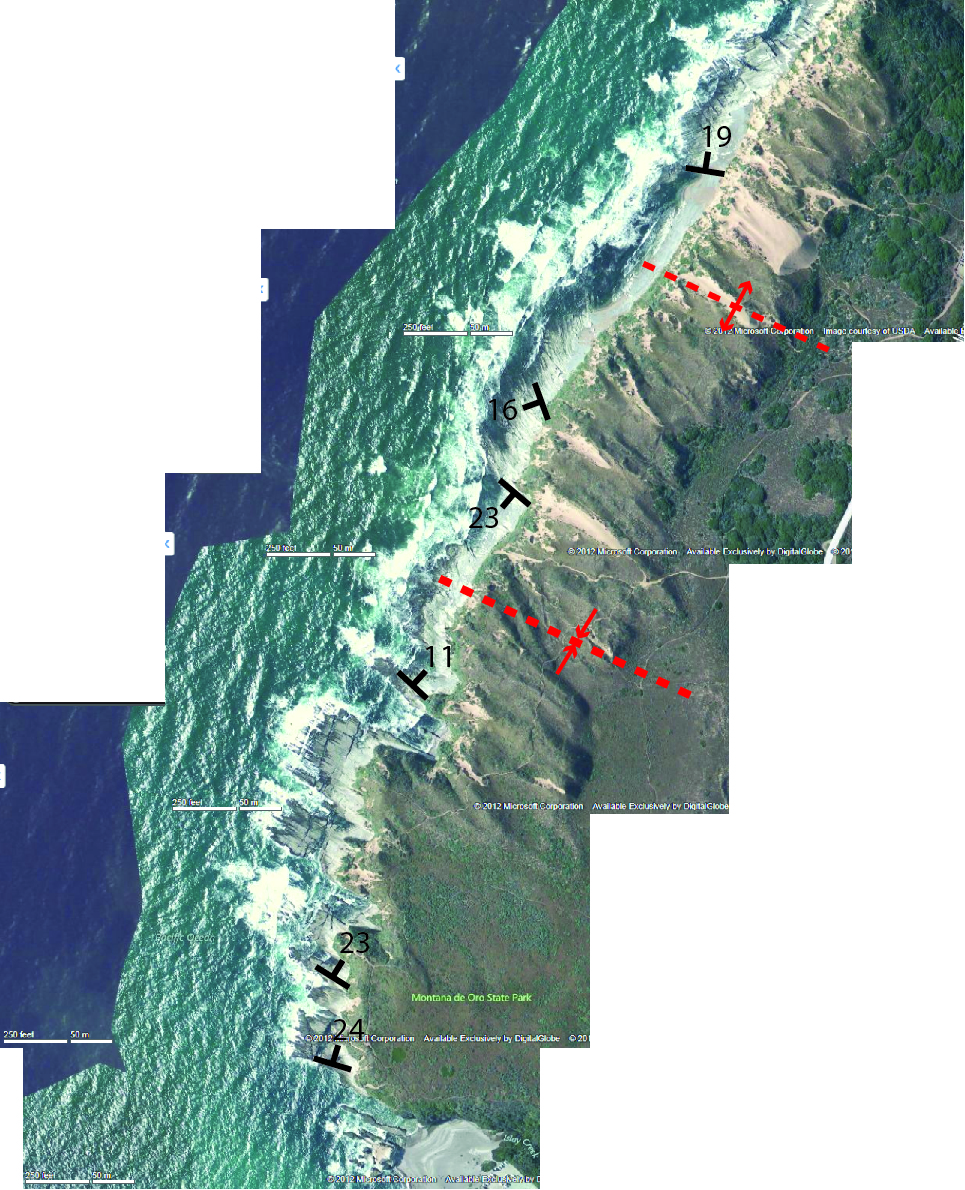 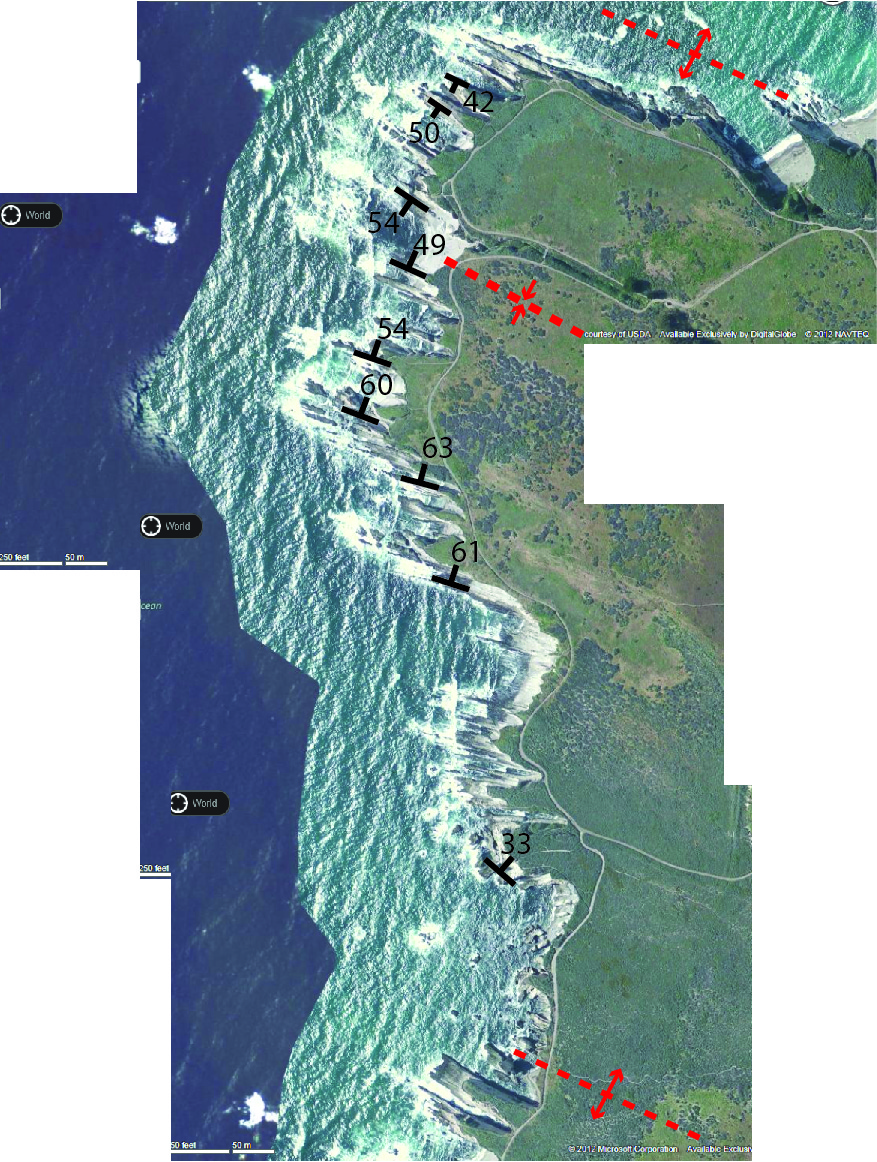 N
N
North of 
Spooner’s 
Cove
South of
Spooner’s 
        Cove
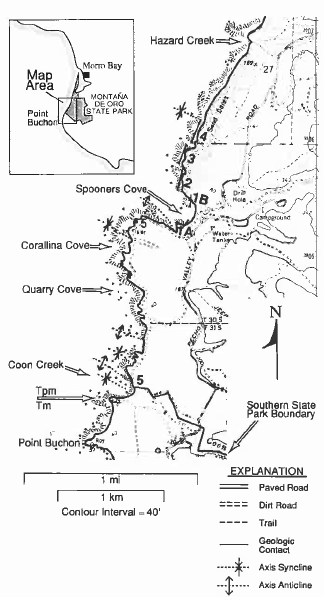 Modified from Keller (1996)
Study Location
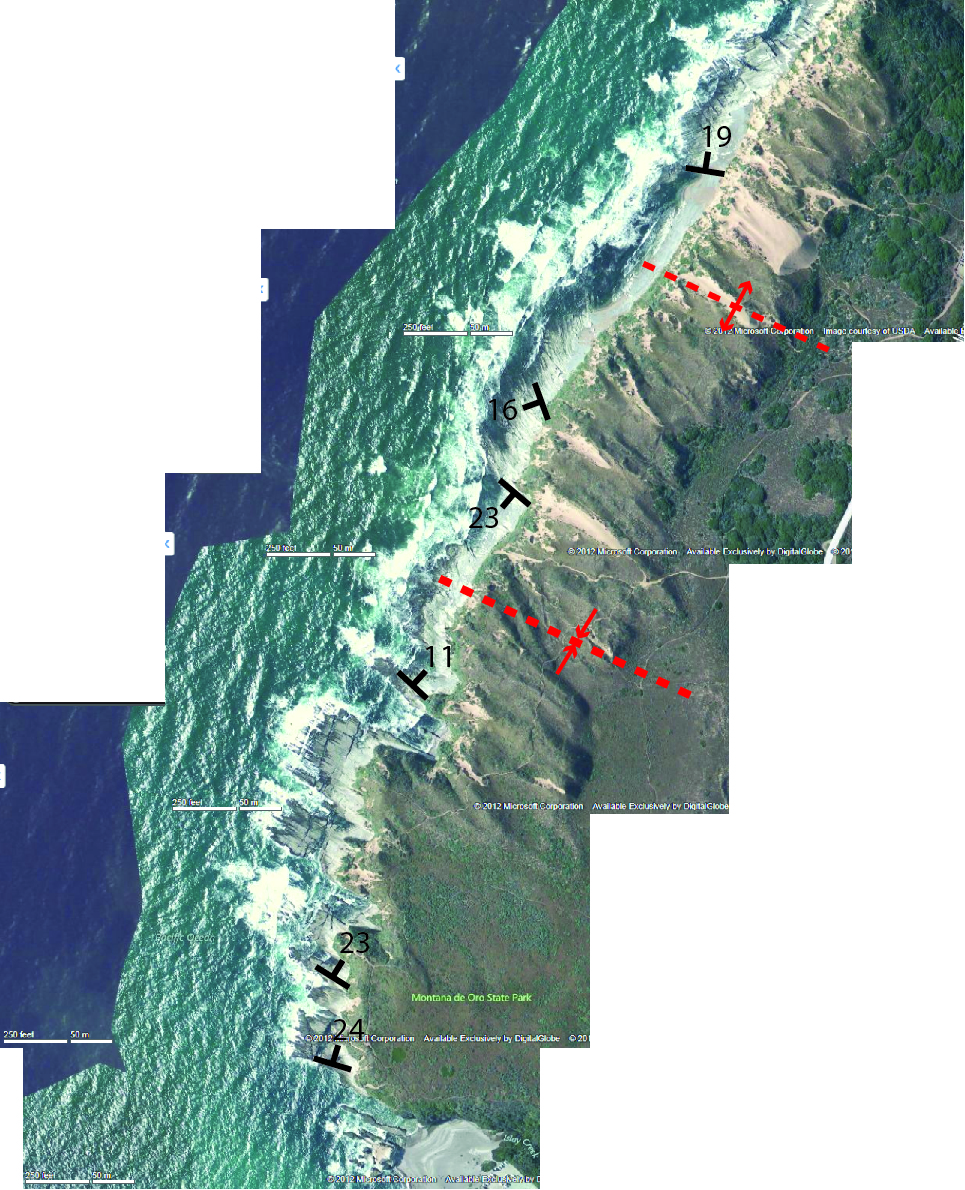 N
Study area is ~400m in length and ~200m of stratigraphic section
Opal-CT porcelanite, dolomite, mudstone
Homoclinal dip north 25-30 degrees
N
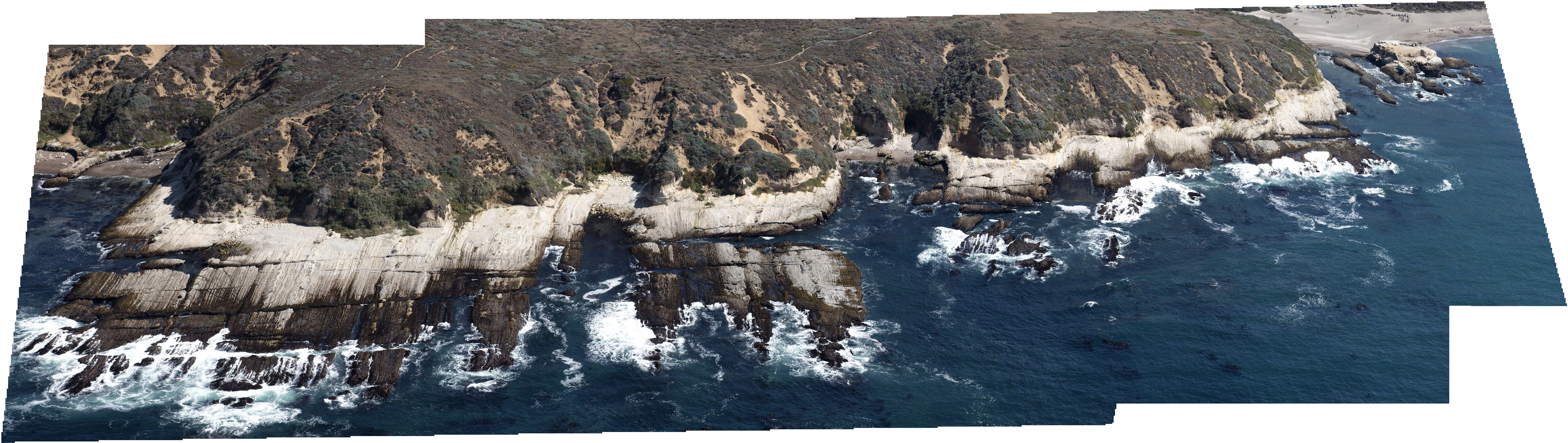 Methods: Sedimentary Cycles
Hand-held spectral gamma ray survey over entire section
U, Th, K

0.25 meter stratigraphic resolution
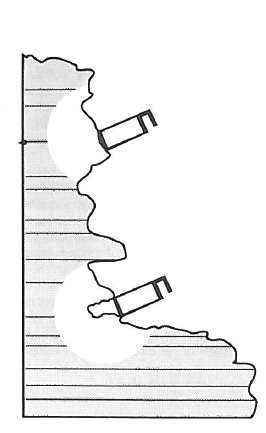 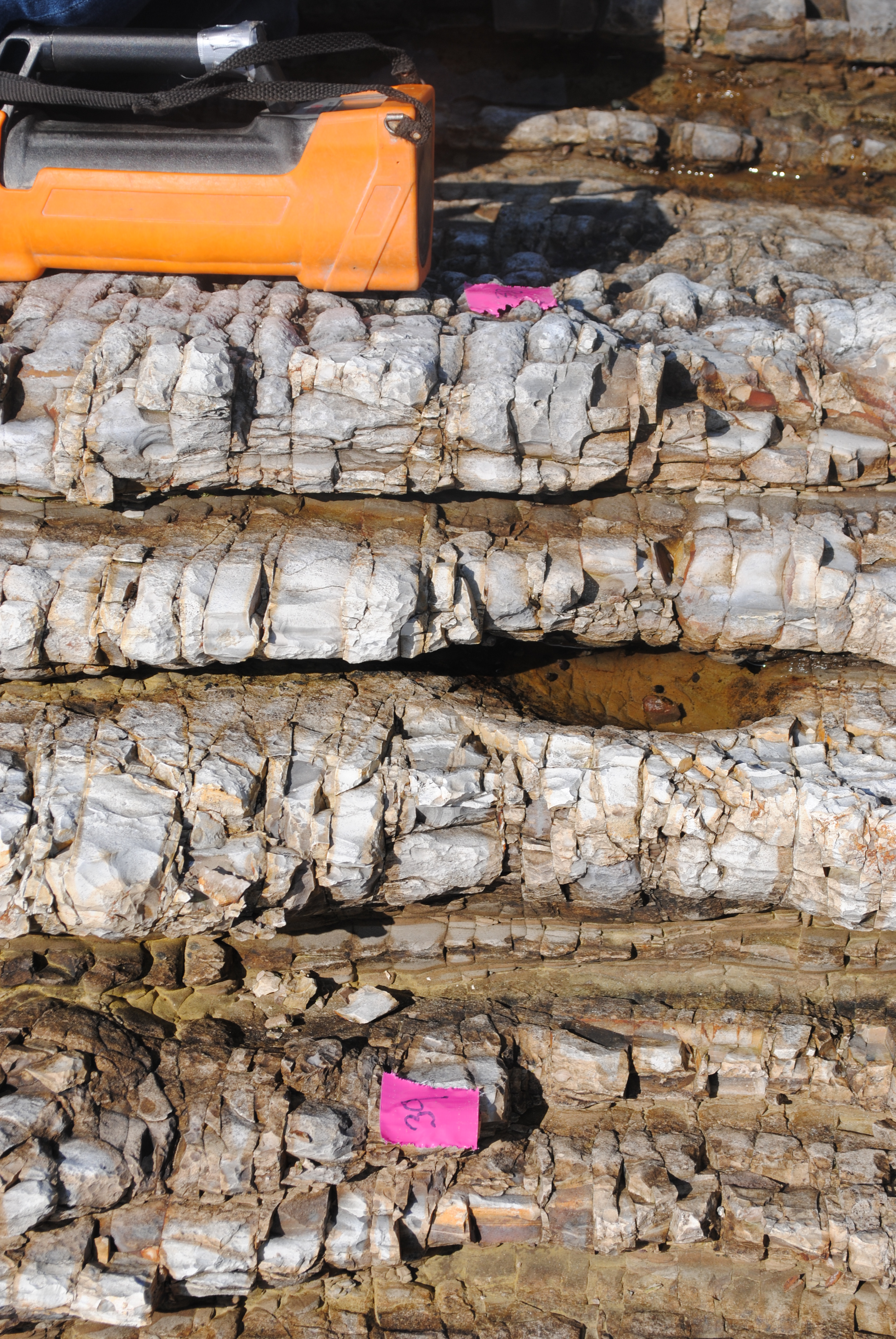 Schwalbach & Bohacs (1992)
Gamma Ray Stratigraphy
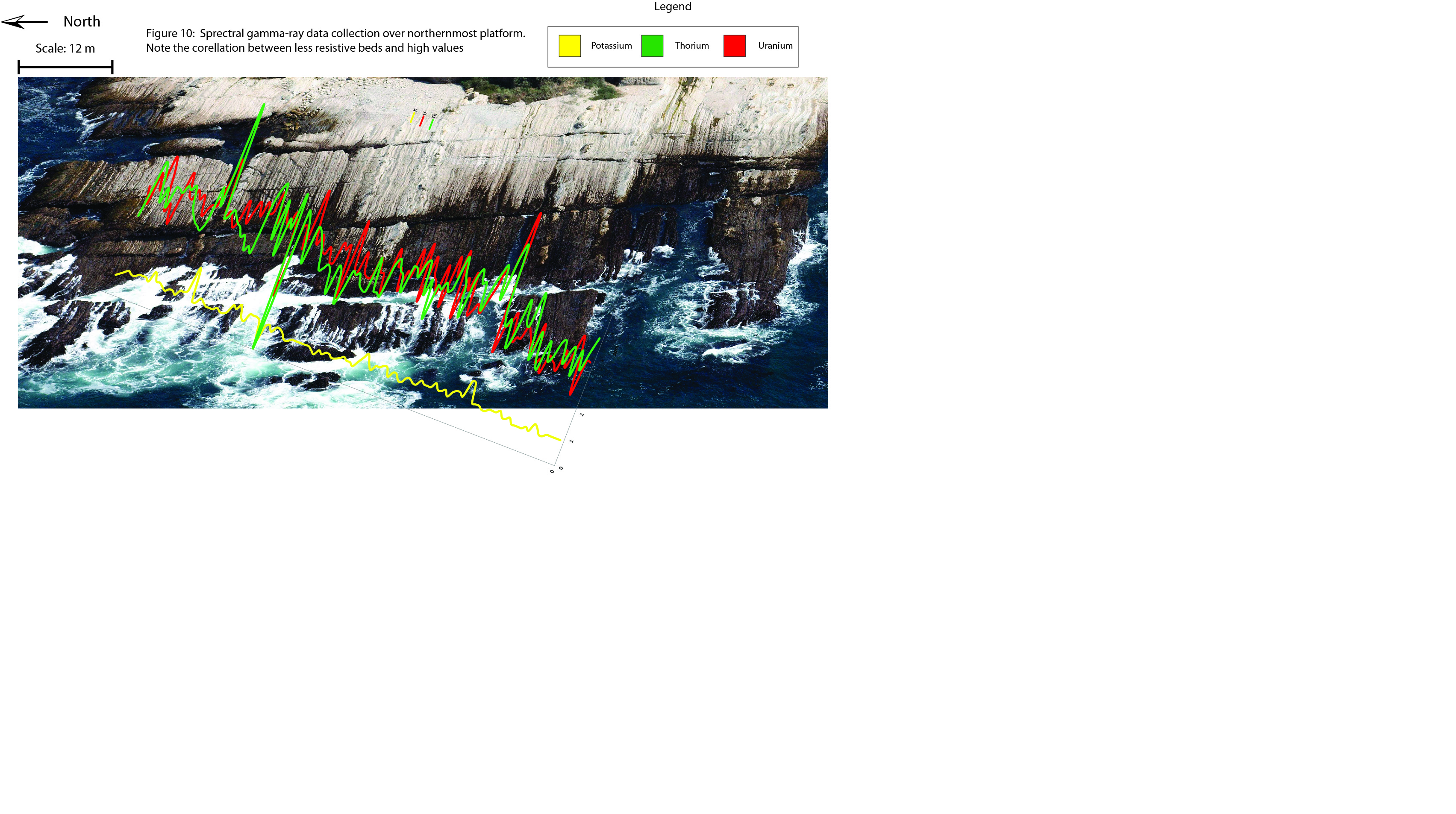 Methods: Sedimentary Cycles
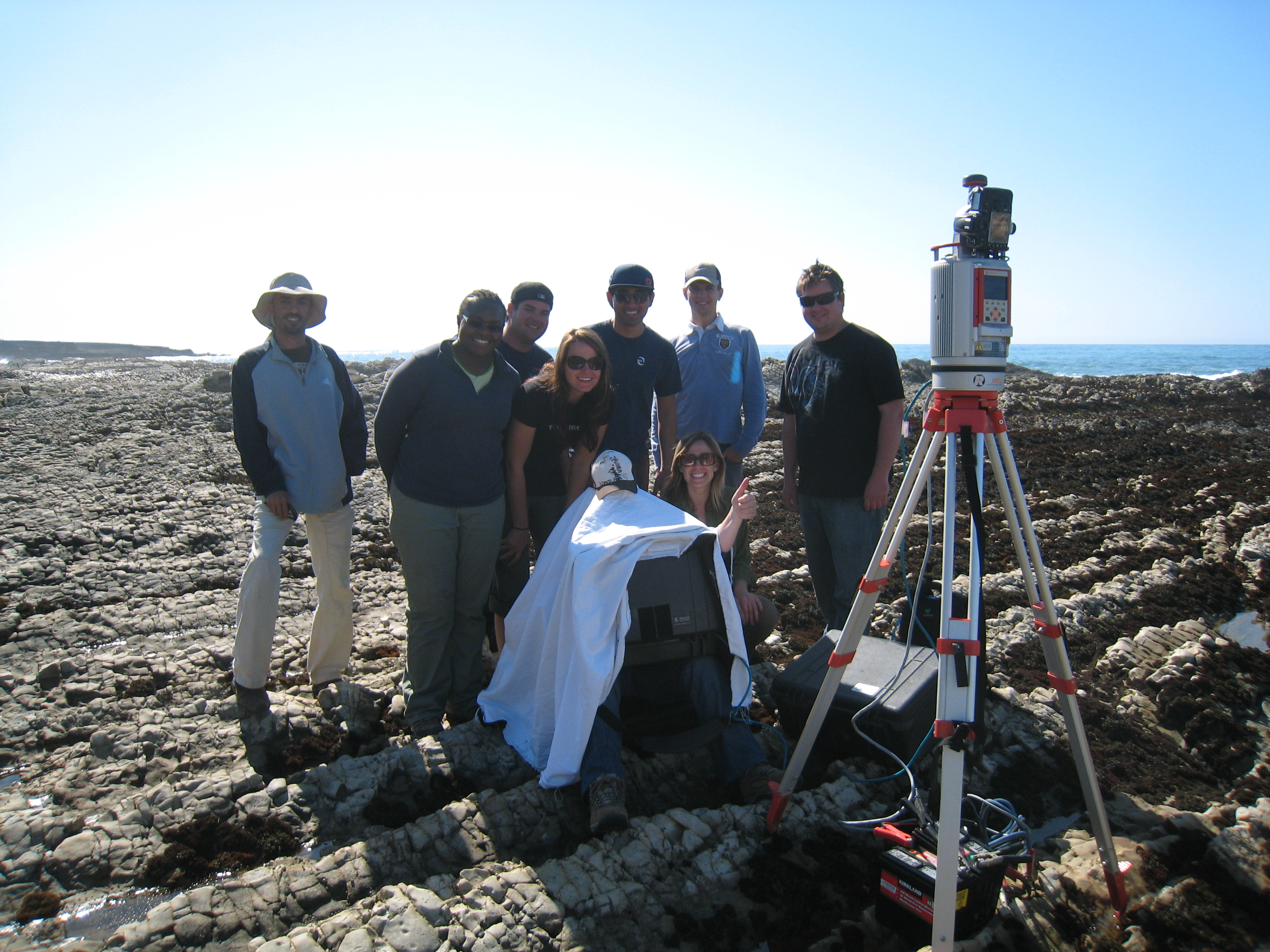 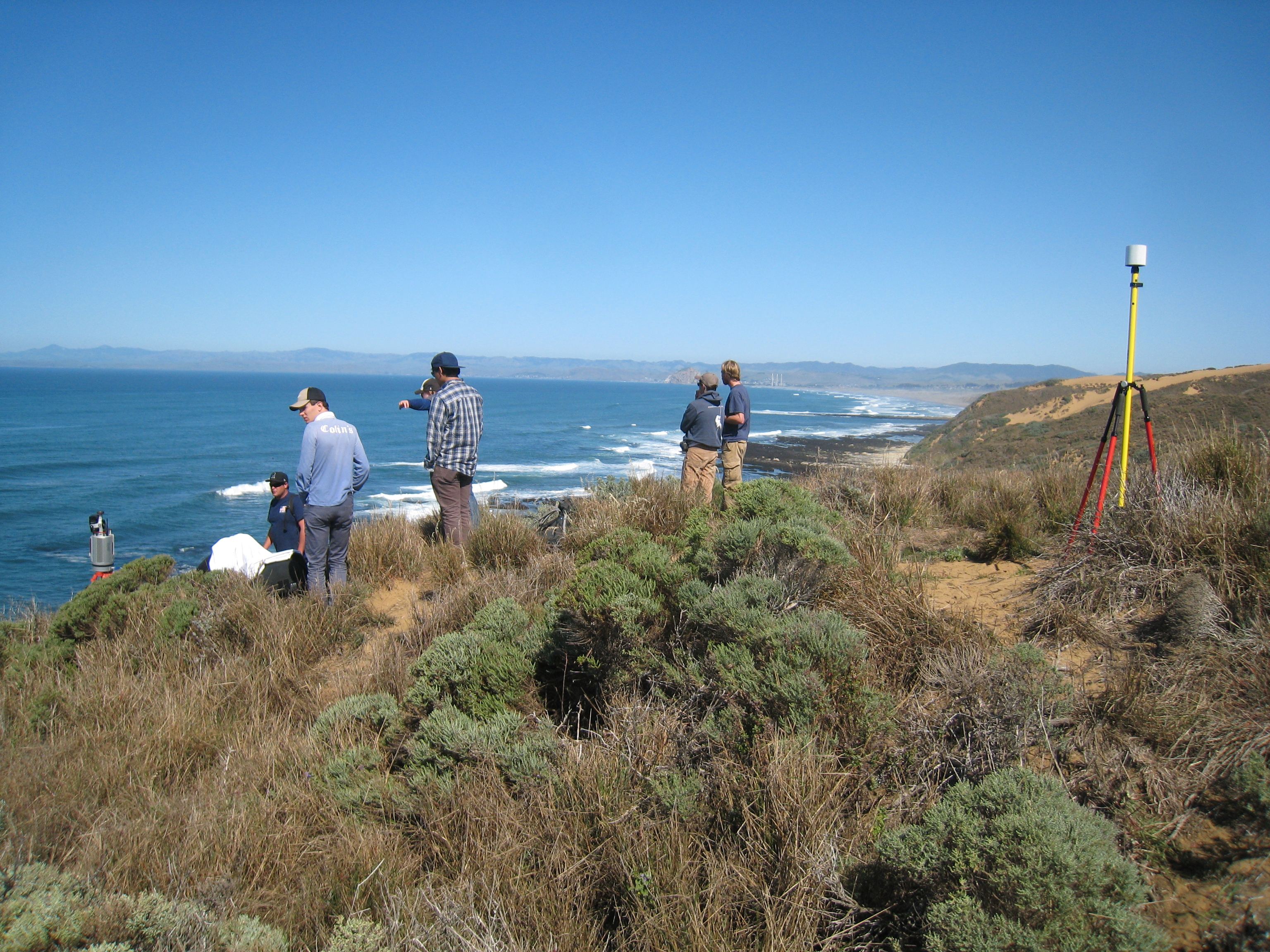 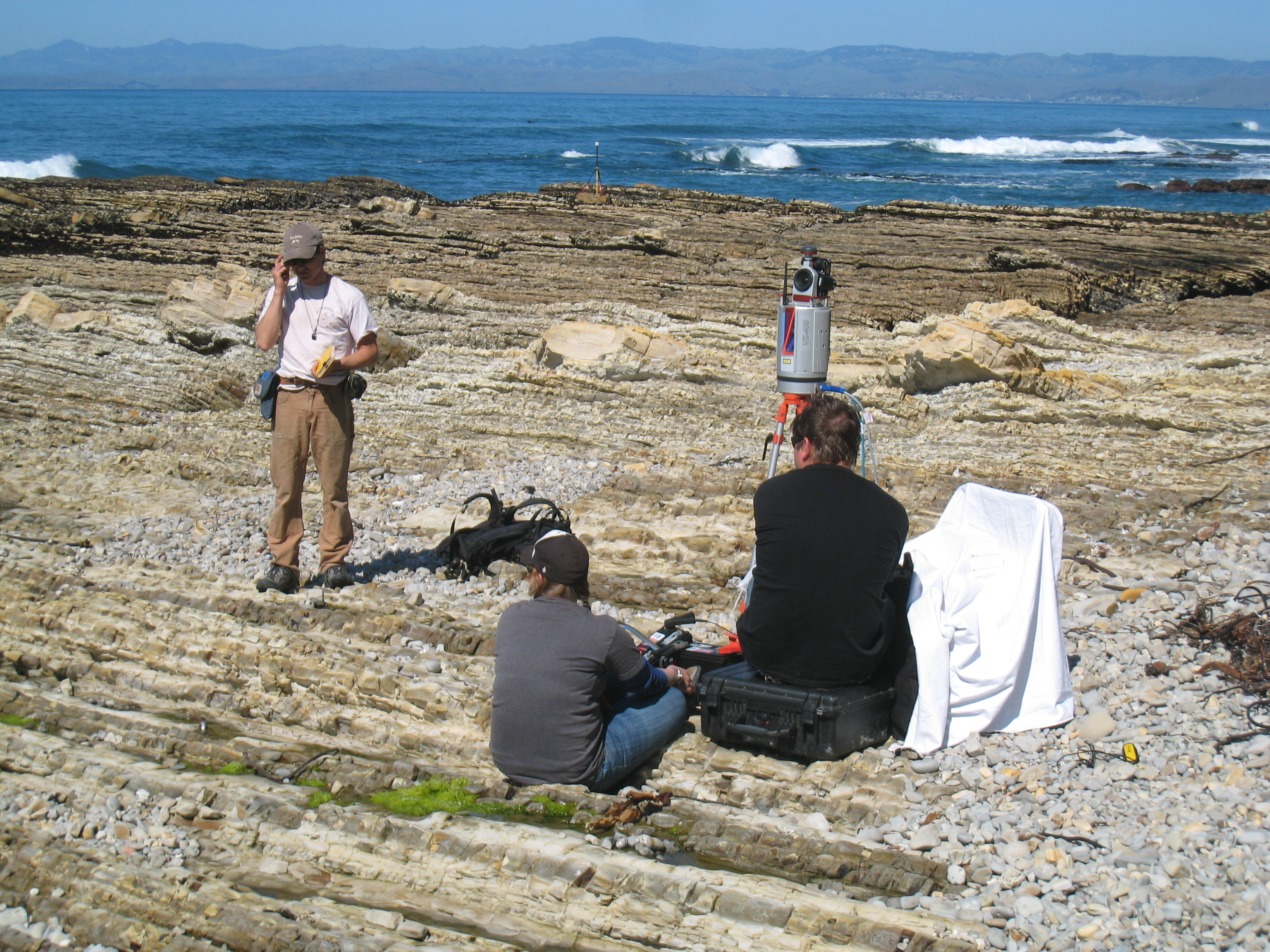 LiDAR Survey
3D LiDAR survey of each platform

Stratigraphic series as proxy for lithology
Petrel Model

Combine with GR for detailed stratigraphic section
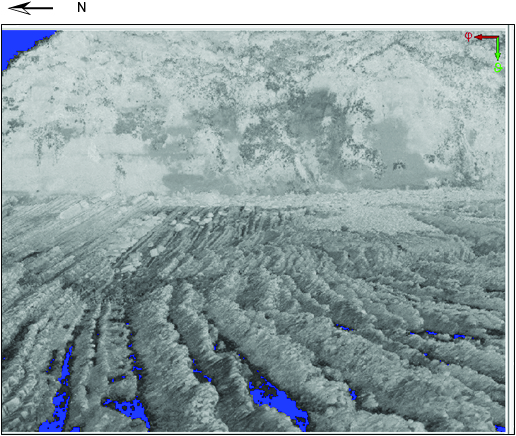 Methods: Fracture Orders
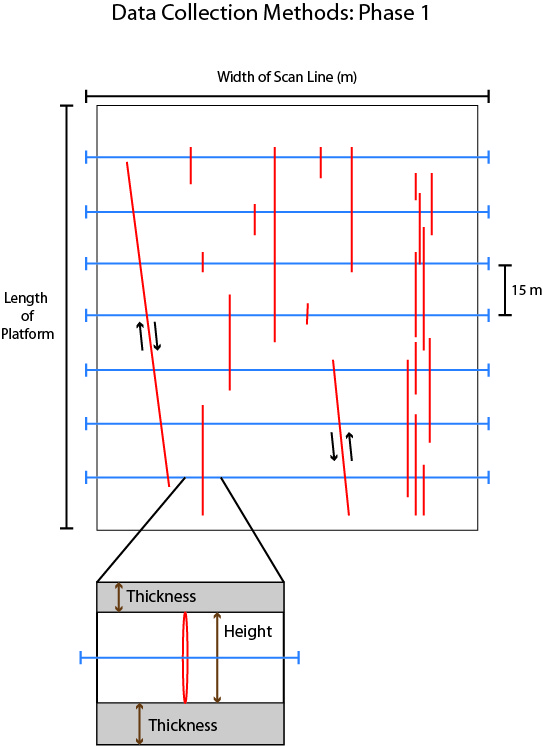 Methods: Fracture Orders
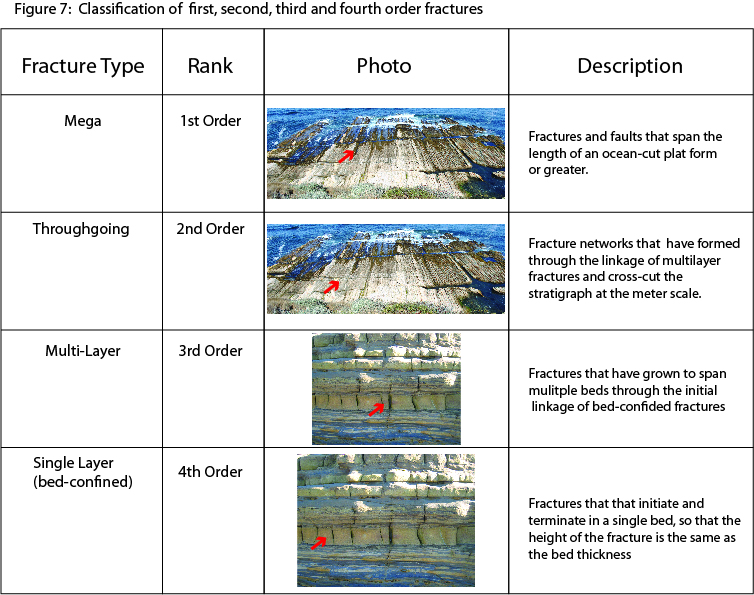 1st Order Mechanical Units
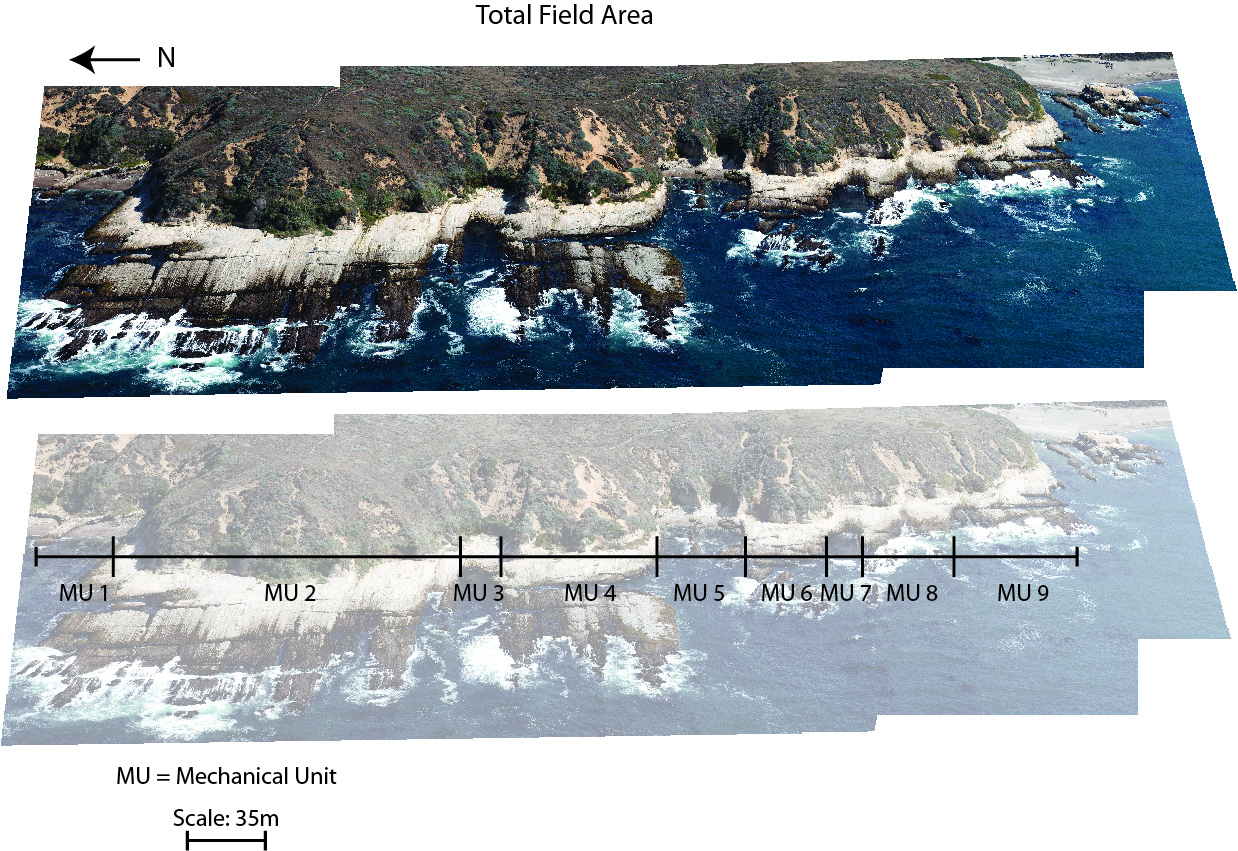 5300
5350
5400
5450
5500
20
30
40
50
60
70
80
90
100
Stacking Patterns for Silica-Clay cycle
Gamma-ray log
Gamma-ray 
cycle
Varied bedcomposition
Varied shalethickness
Varied porcel.thickness
Courtesy Rick Behl
Research Impacts
Better understanding of how sedimentary cycles affect fracture density
Possible identification natural fracture or induced fracture barriers through wireline logs 

Quantification of scalable relationship between fractures and stratigraphic characteristics
Predictive tool for Monterey reservoir fracture models on a sub-seismic scale
Thank You